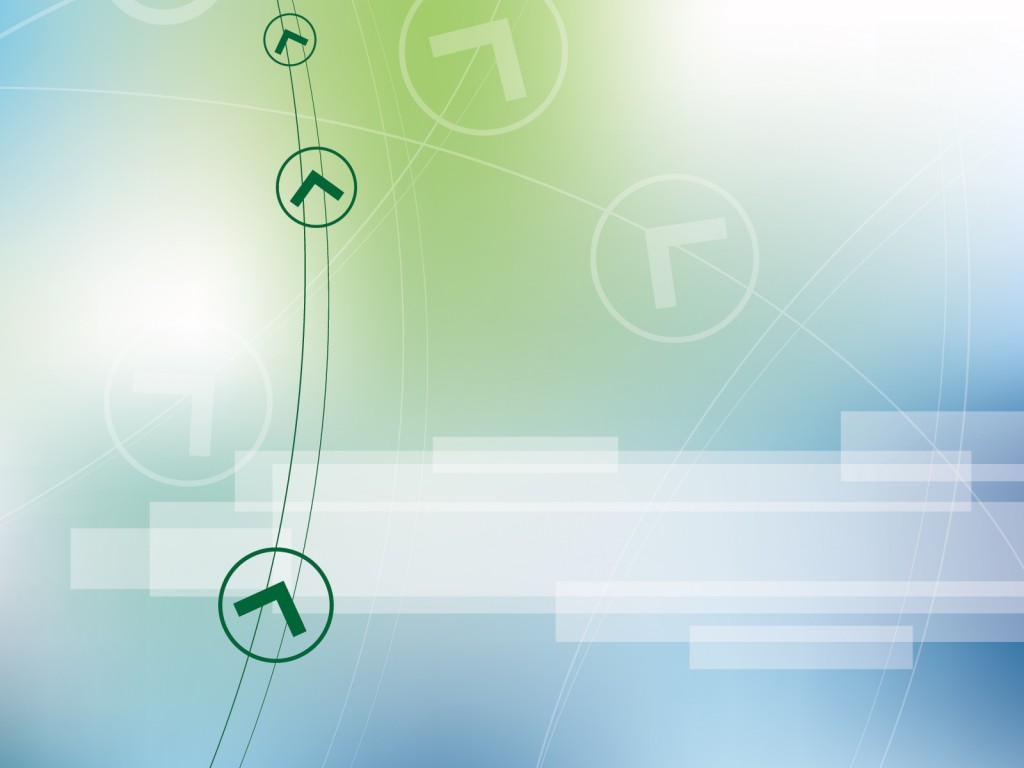 Администрация 
города Ханты-Мансийска
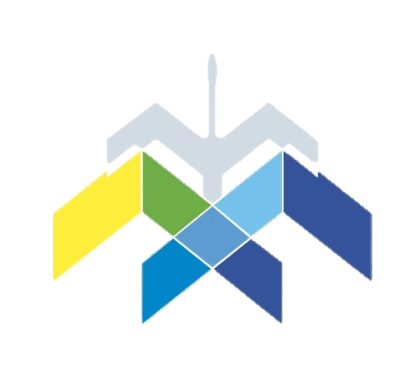 МУНИЦИПАЛЬНАЯ ЭКОНОМИЧЕСКАЯ  ПОЛИТИКА
Развитие негосударственного сектора экономики. 
Опыт реализации социальных проектов 
на территории города Ханты-Мансийска
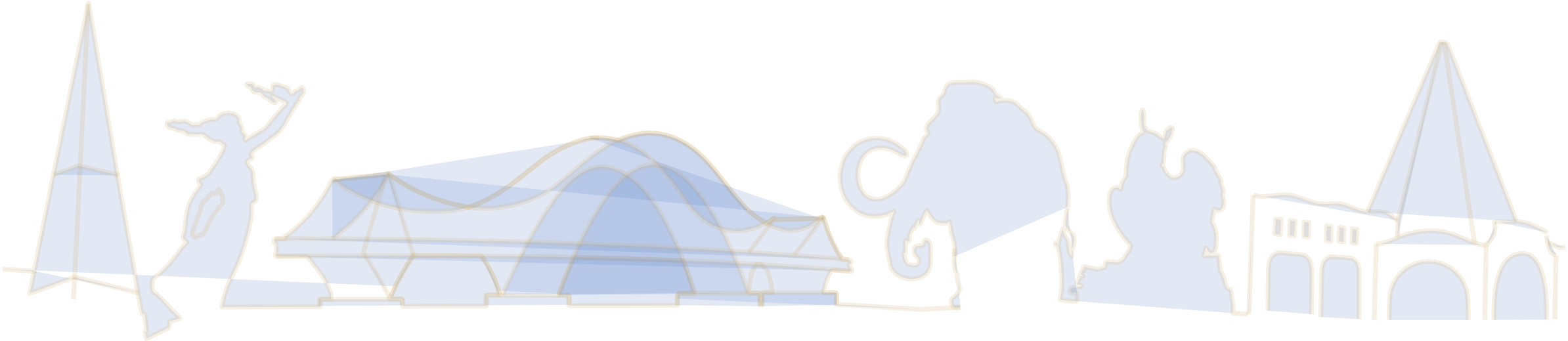 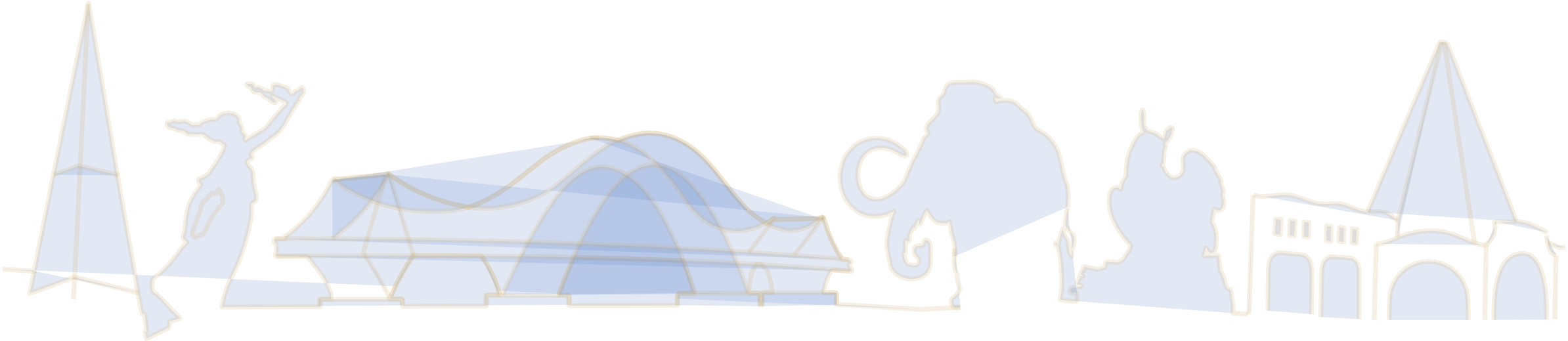 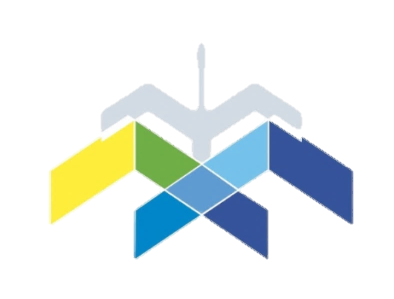 Отрасли и количество муниципальных услуг, передаваемых на исполнение негосударственным поставщикам
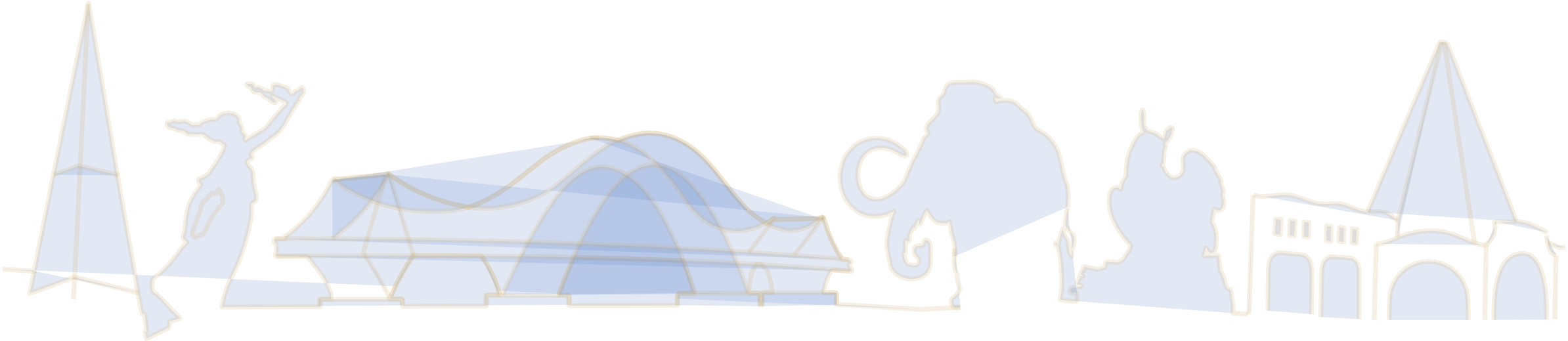 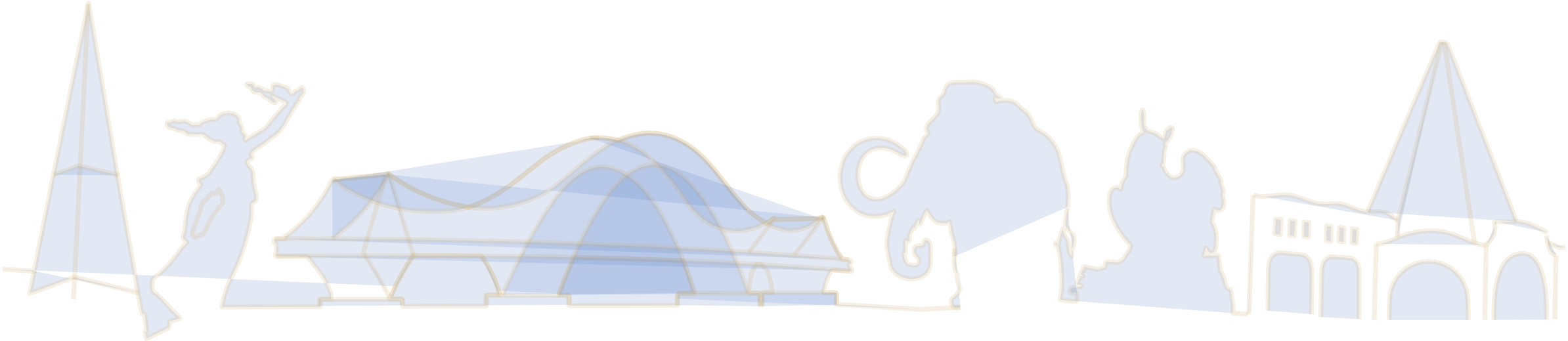 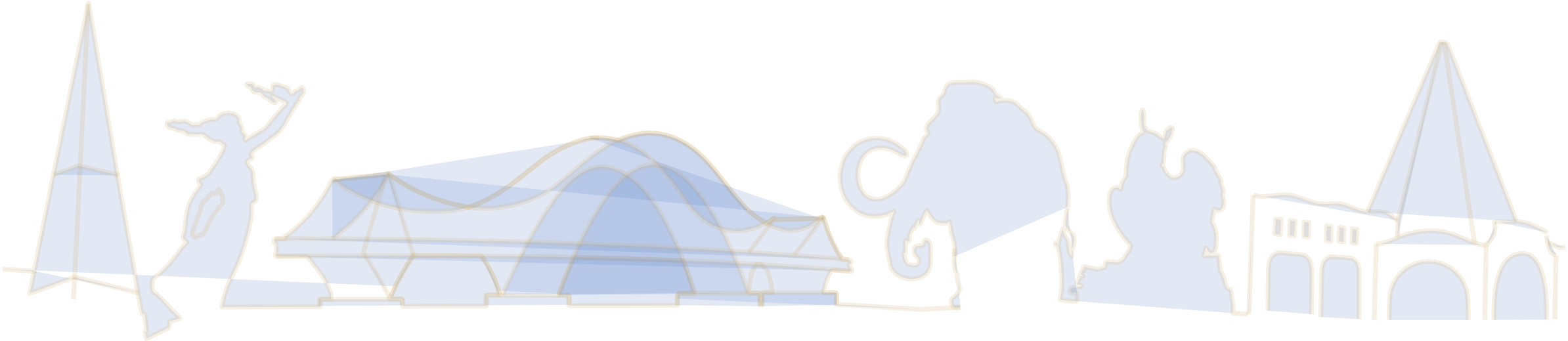 Количество негосударственных поставщиков услуг социальной сферы
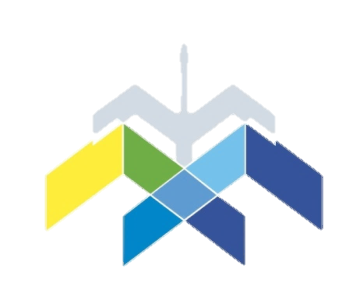 209
196
ЕД.
136
89
61
2018
2019
2020
2022
2021
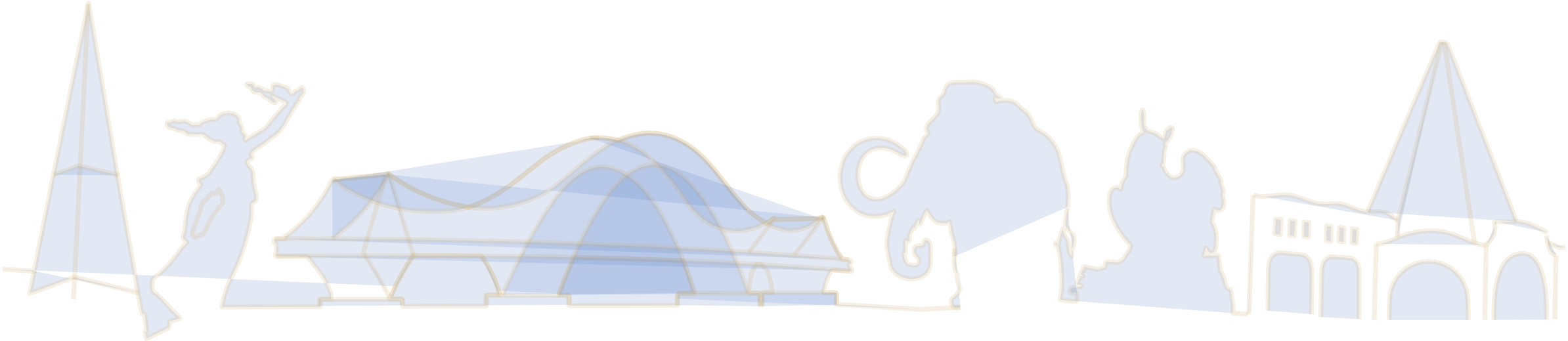 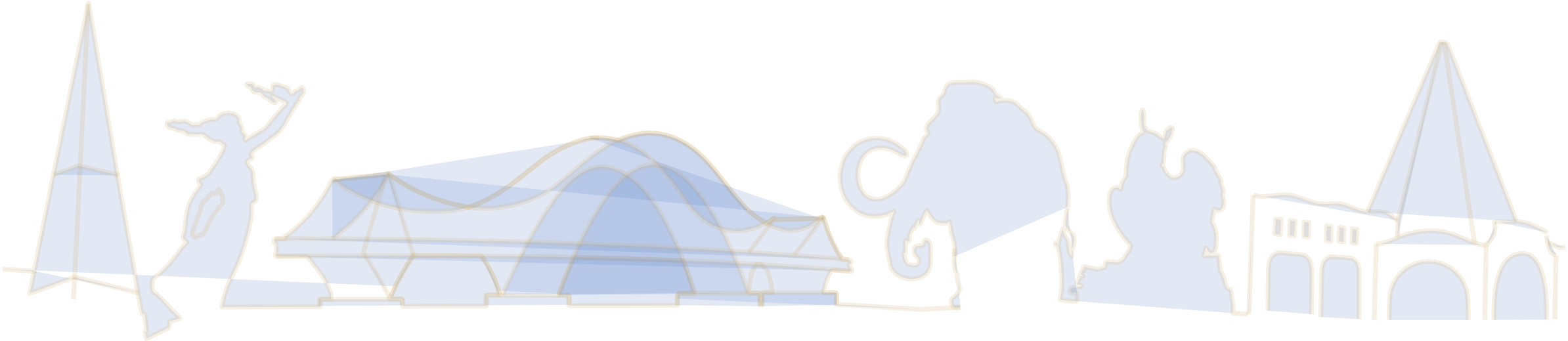 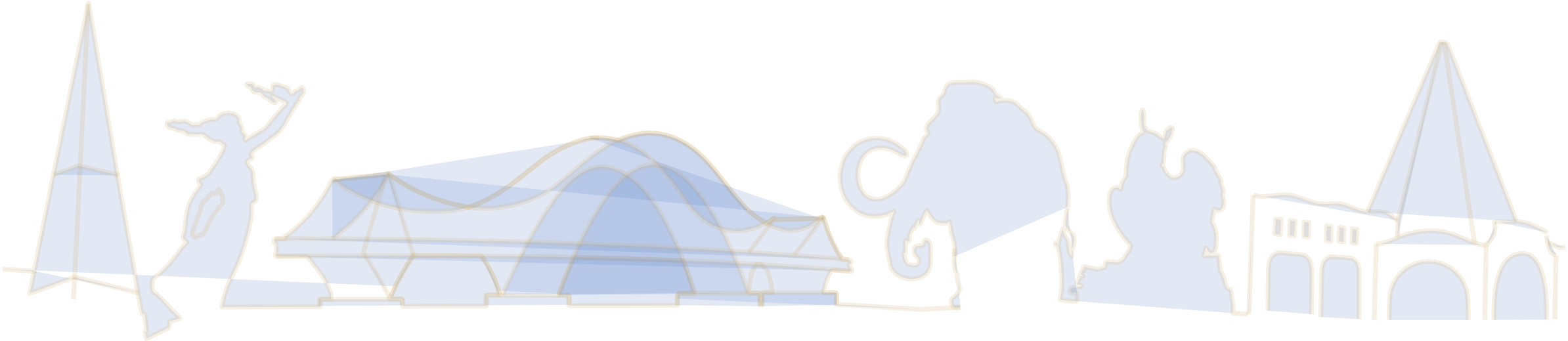 Объем средств, переданных 
негосударственным поставщикам
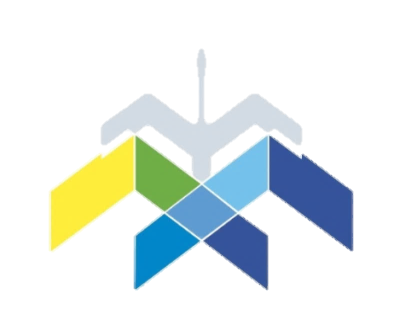 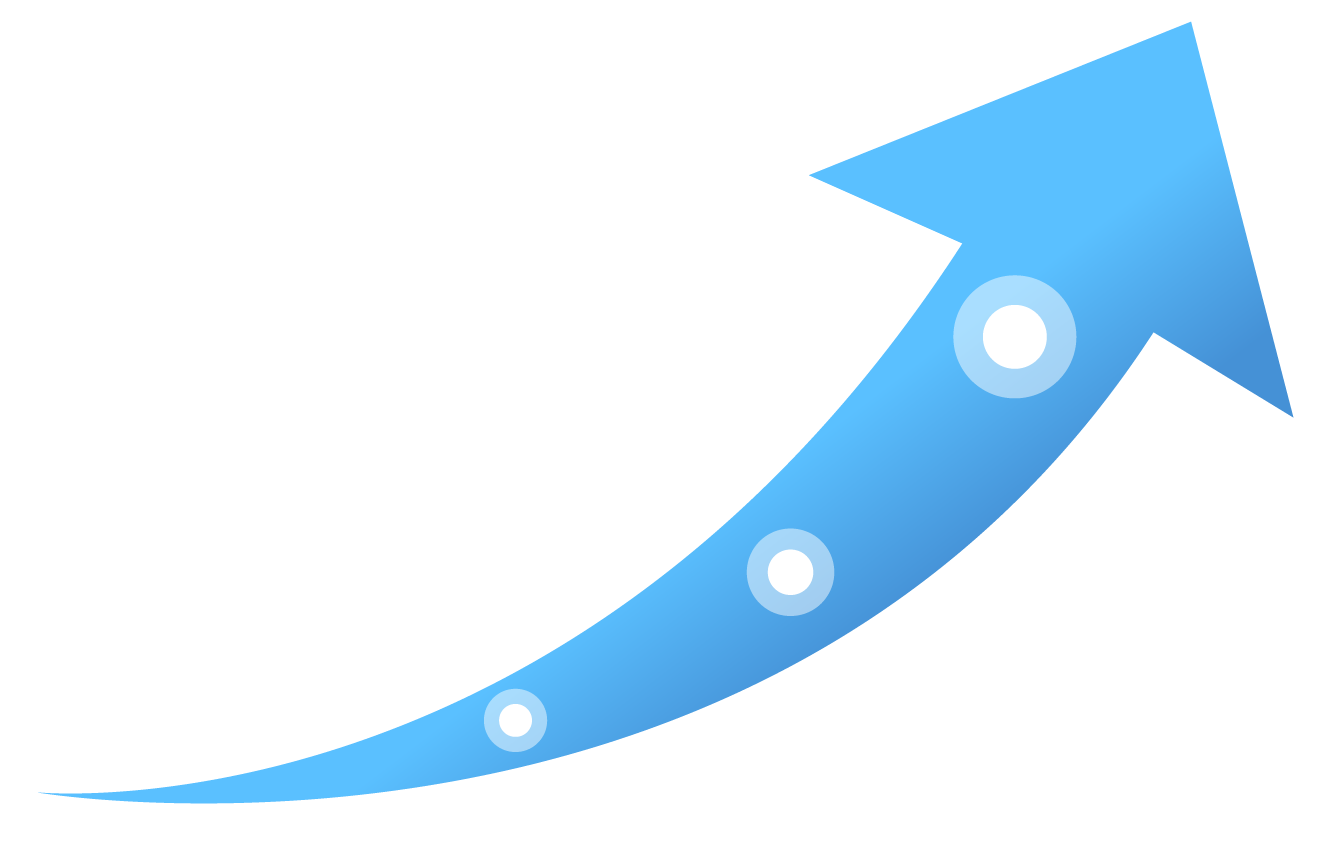 158,8
Млн.руб.
156,4
135,5
124,3
112,9
2018
2019
2020
2022
2021
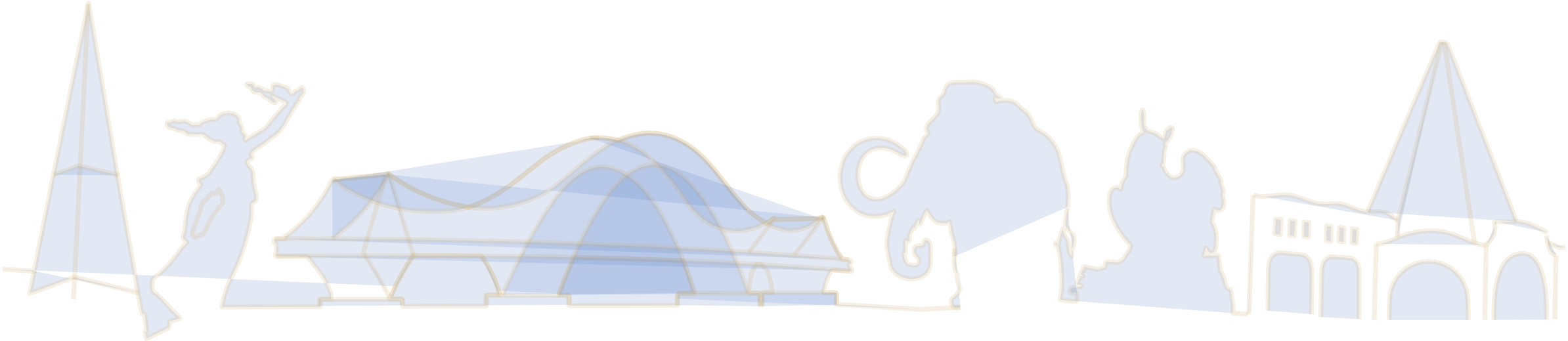 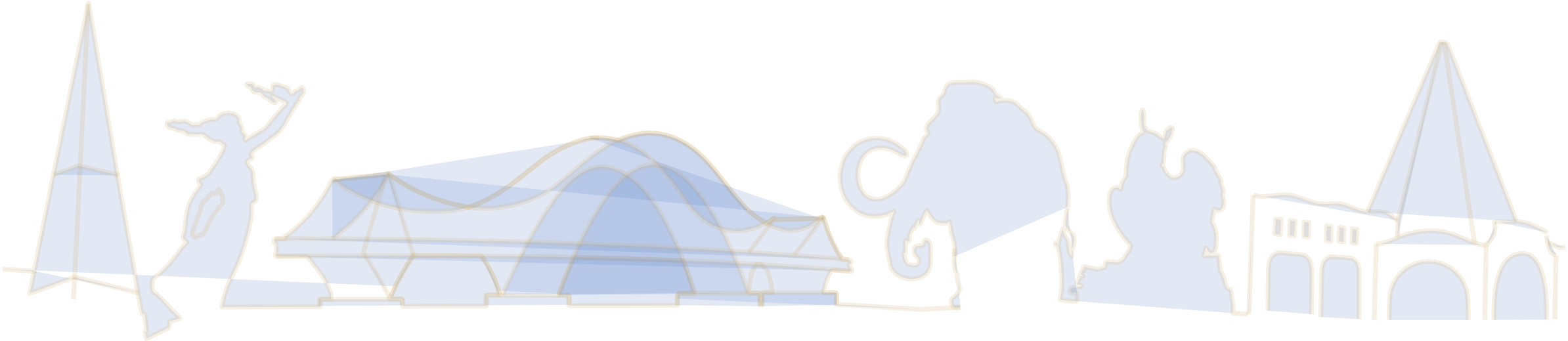 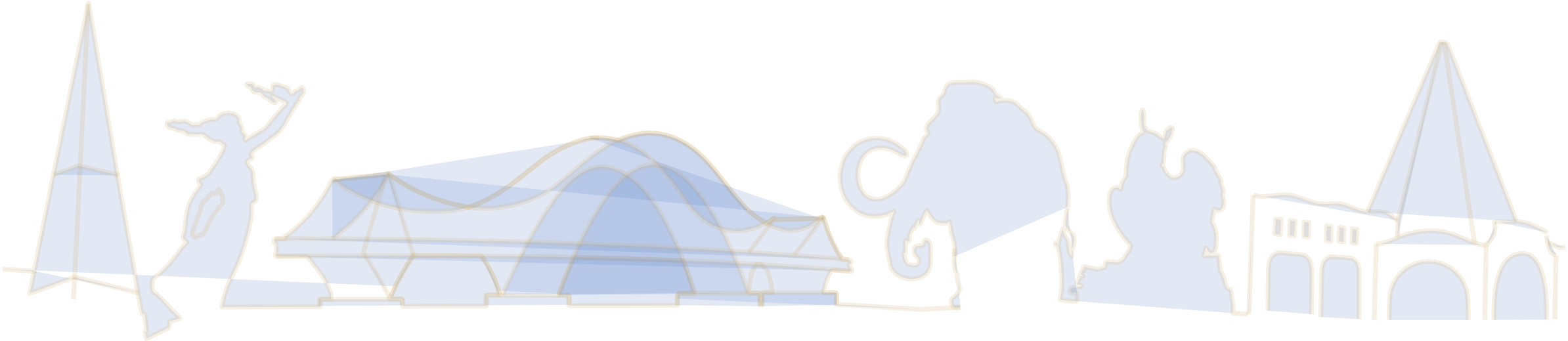 Количество негосударственных поставщиков, которым предоставлены меры поддержки
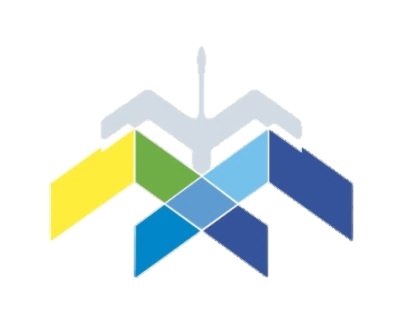 ЕД.
76
75
66
47
42
2021
2018
2019
2020
2022
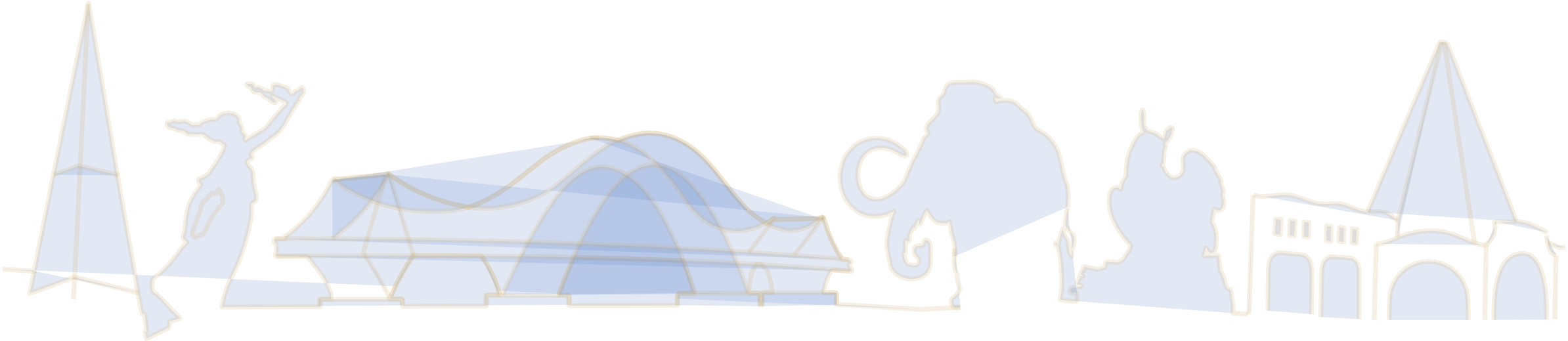 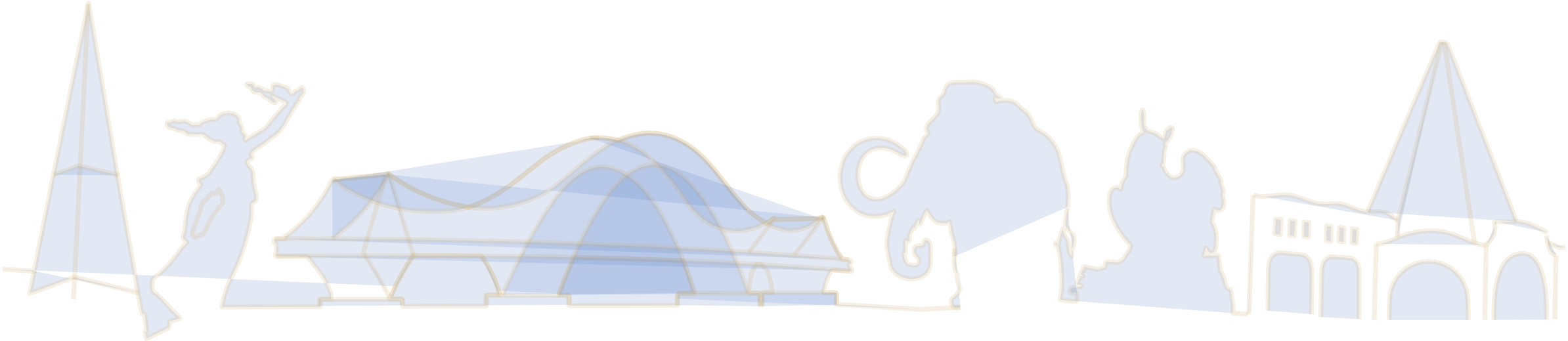 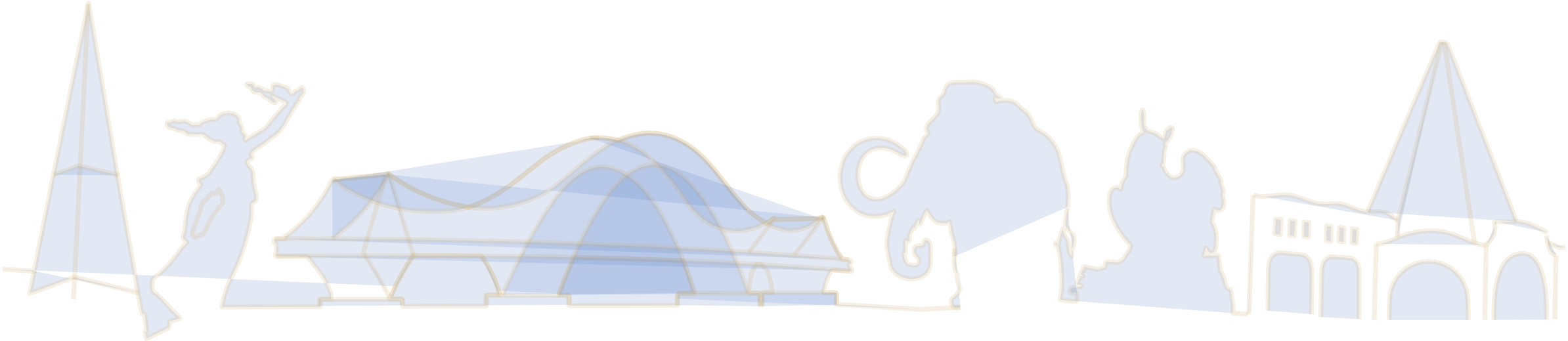 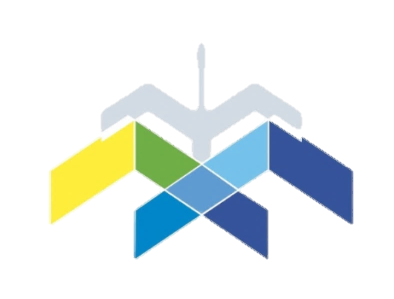 Доля детей, посещающих частные детские сады от общей численности детей, посещающих детские сады
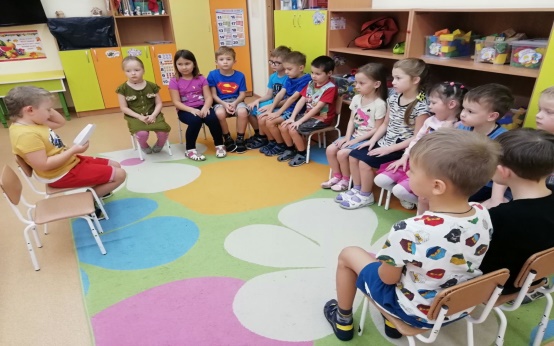 %
Увеличилось
В 5 РАЗ
за пять лет
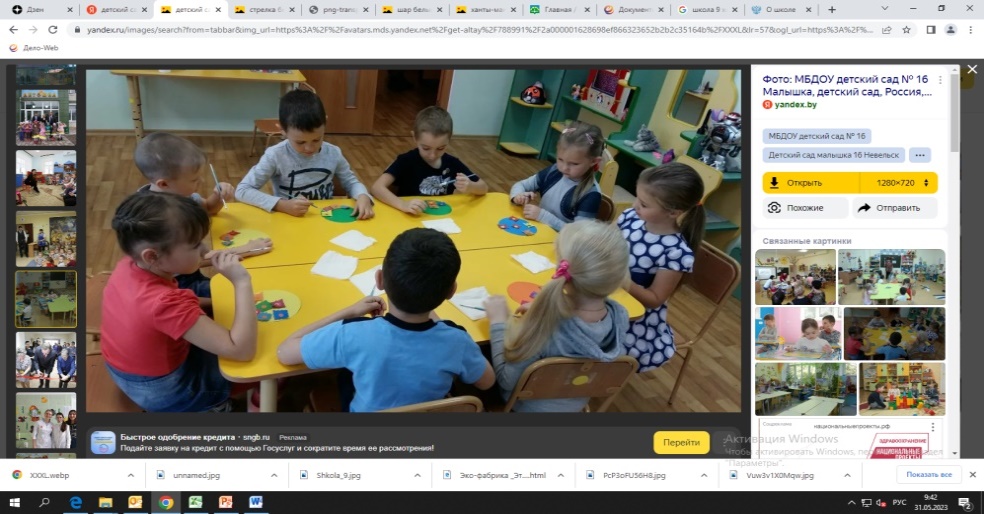 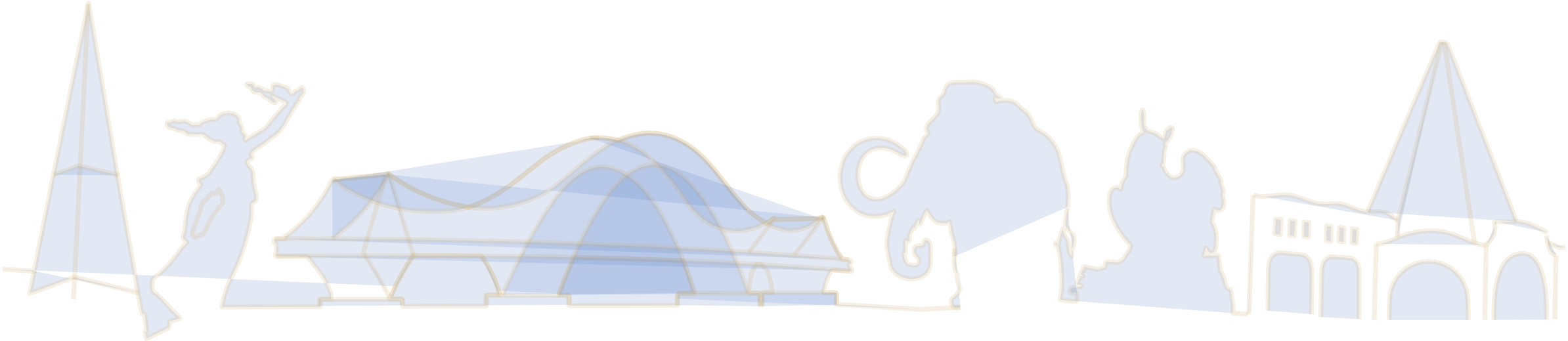 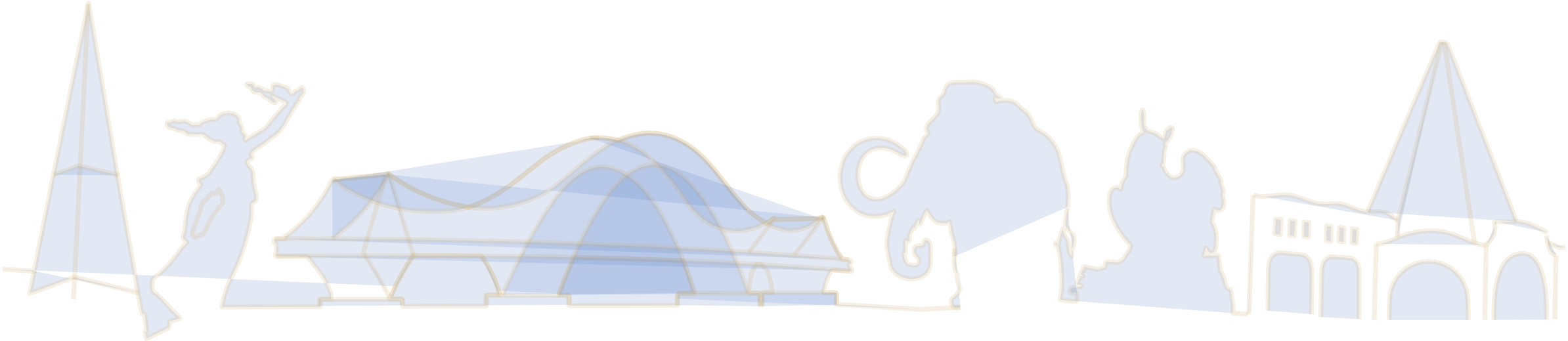 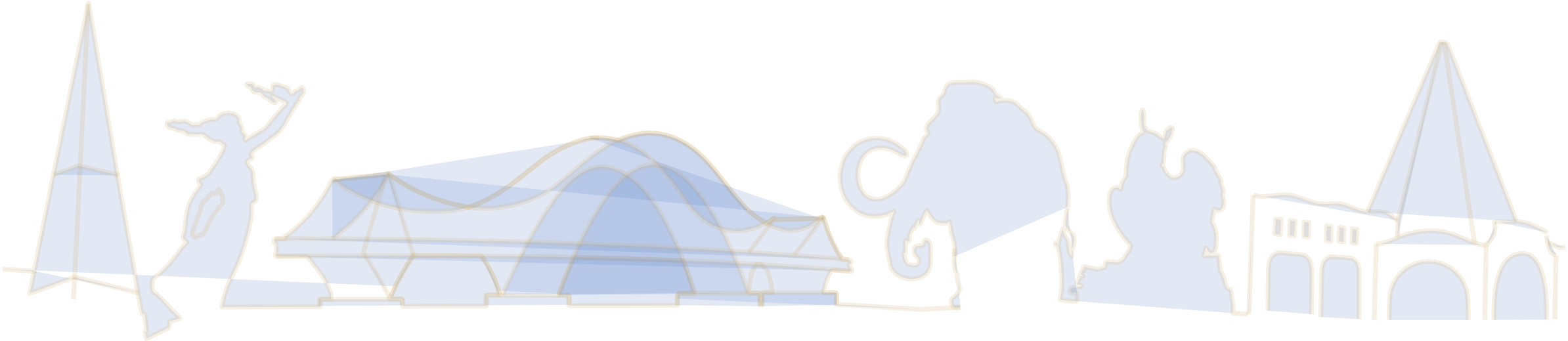 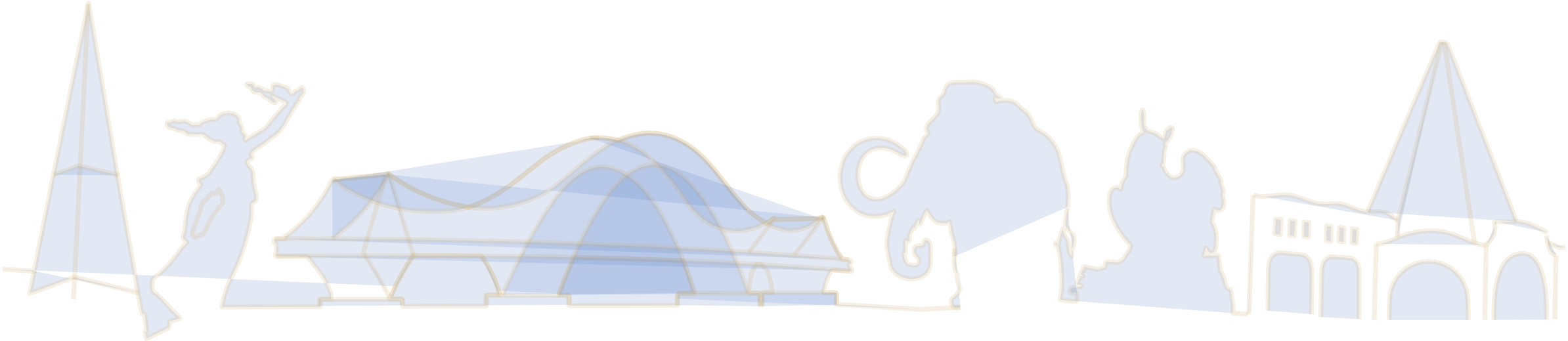 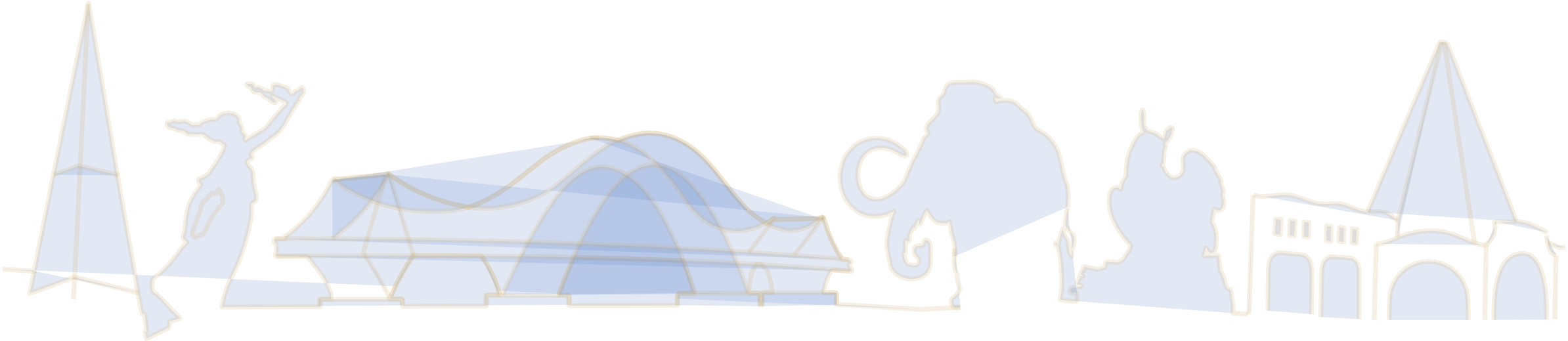 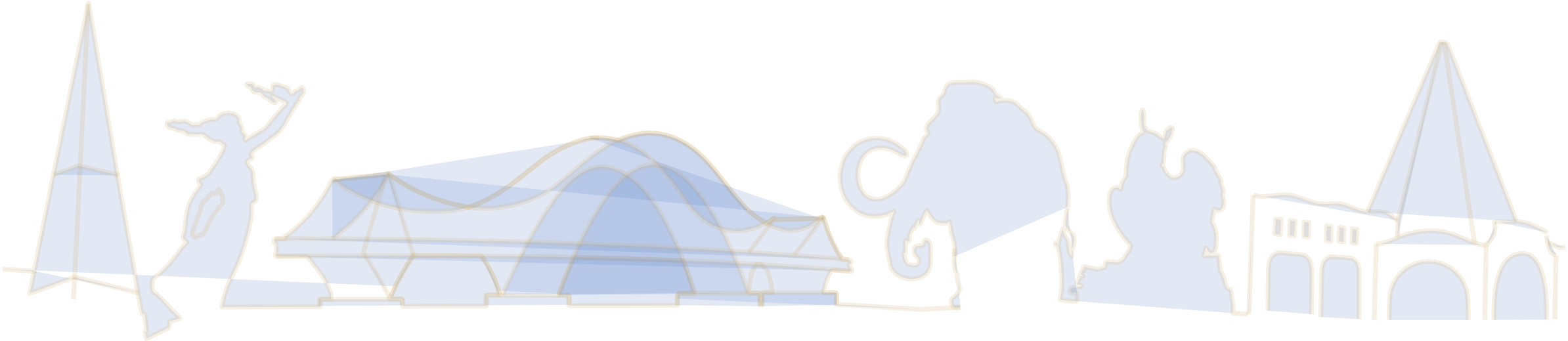 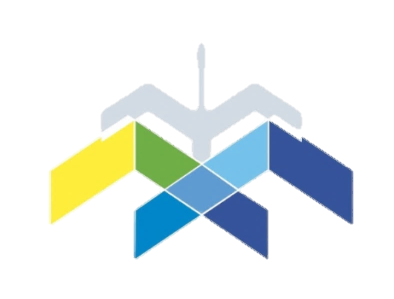 Опыт реализации социальных проектов.
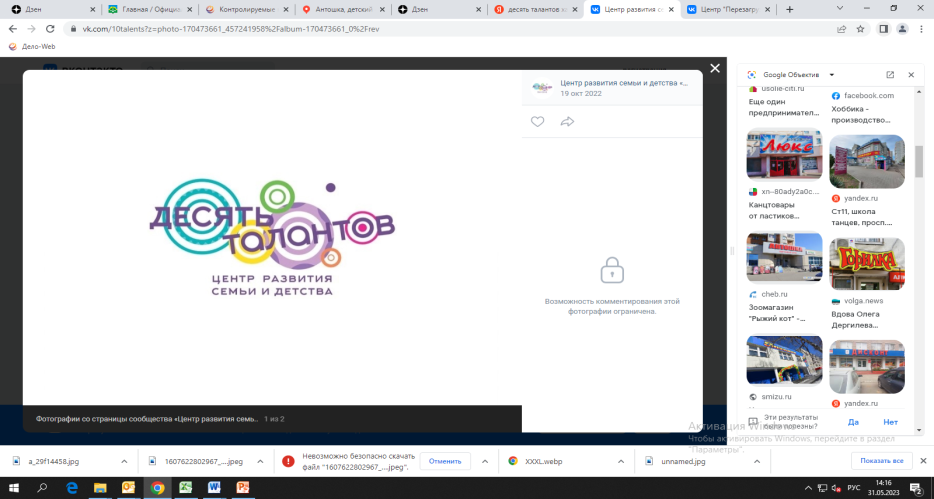 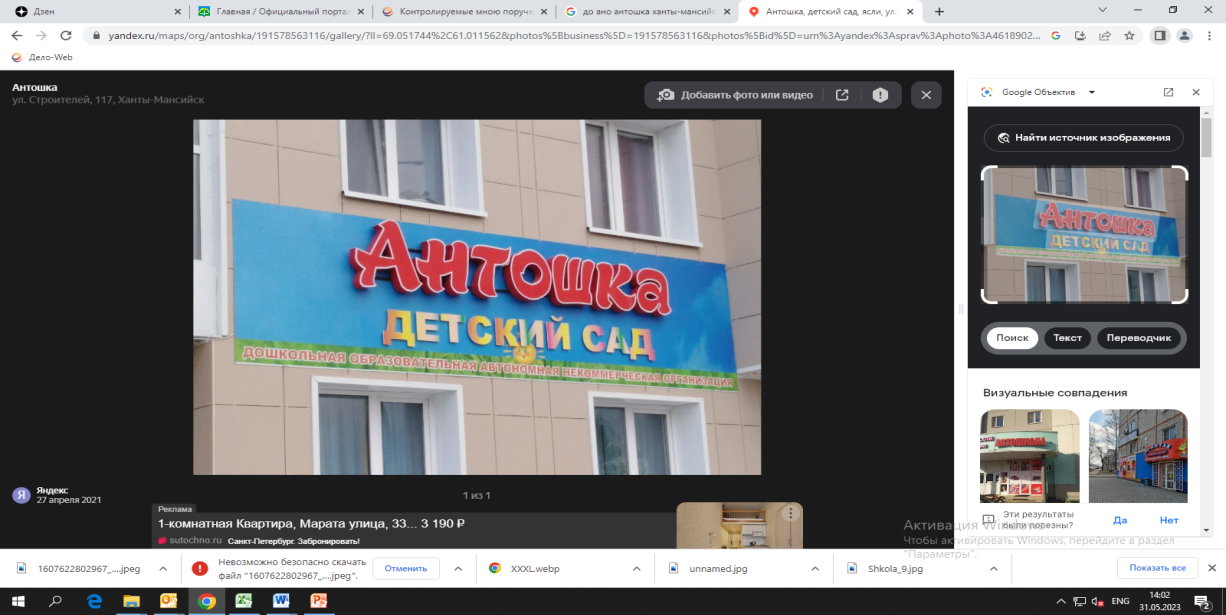 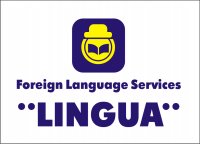 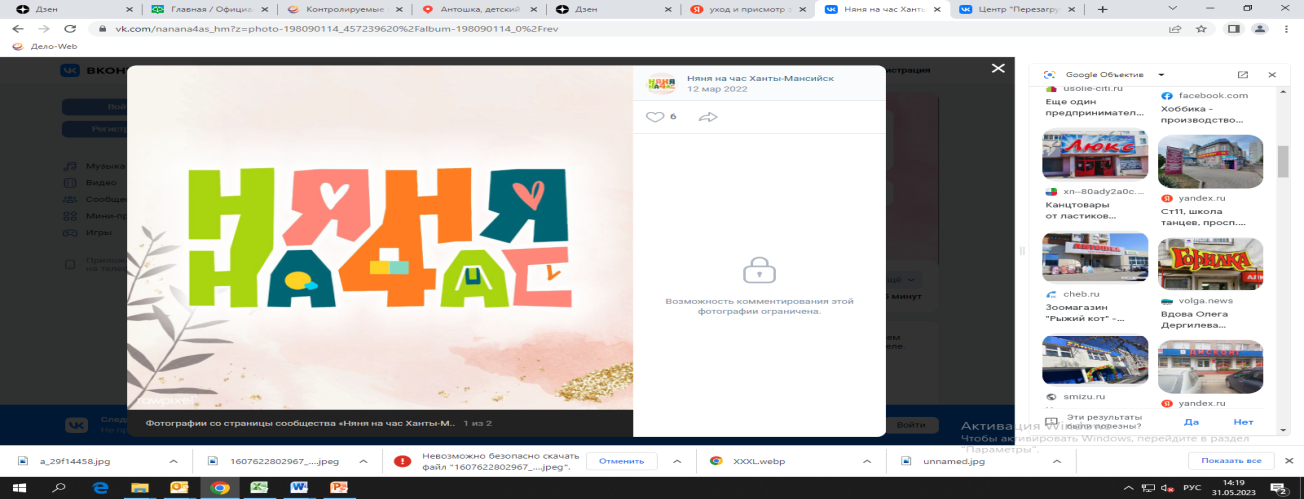 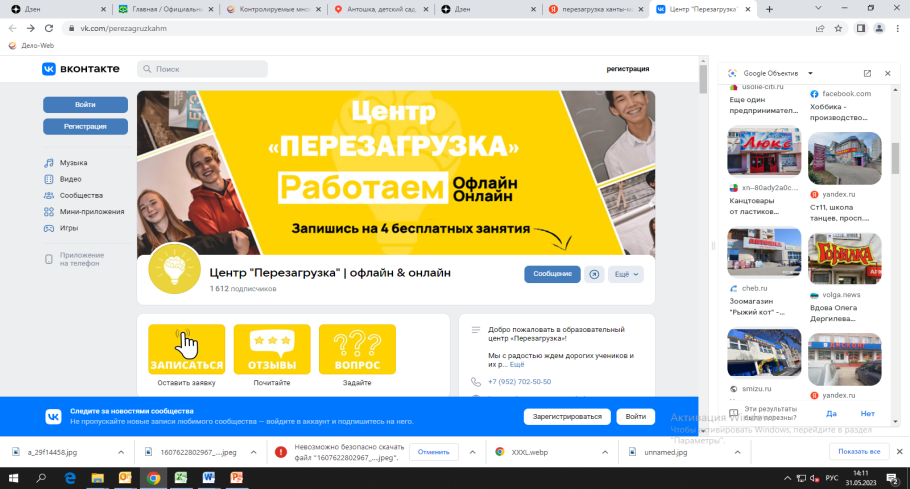 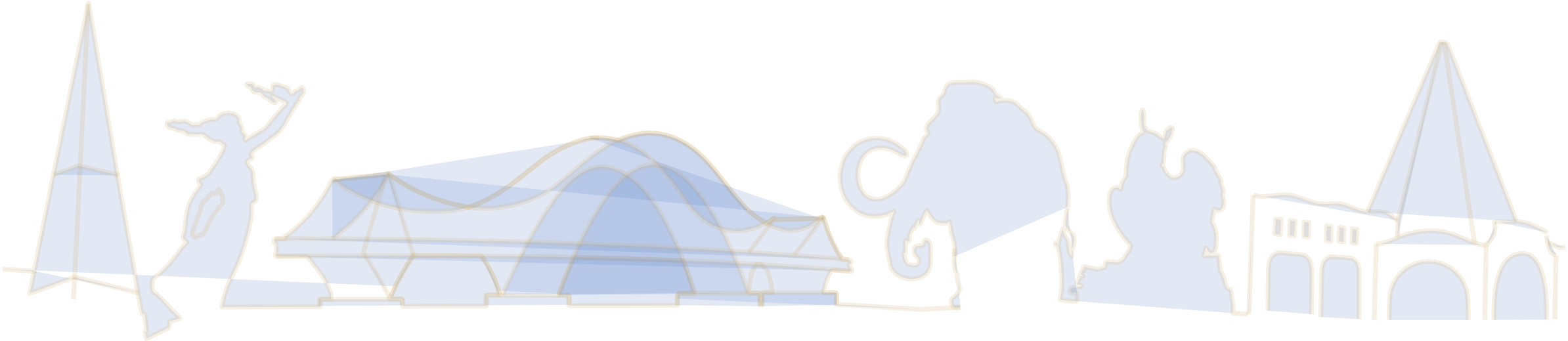 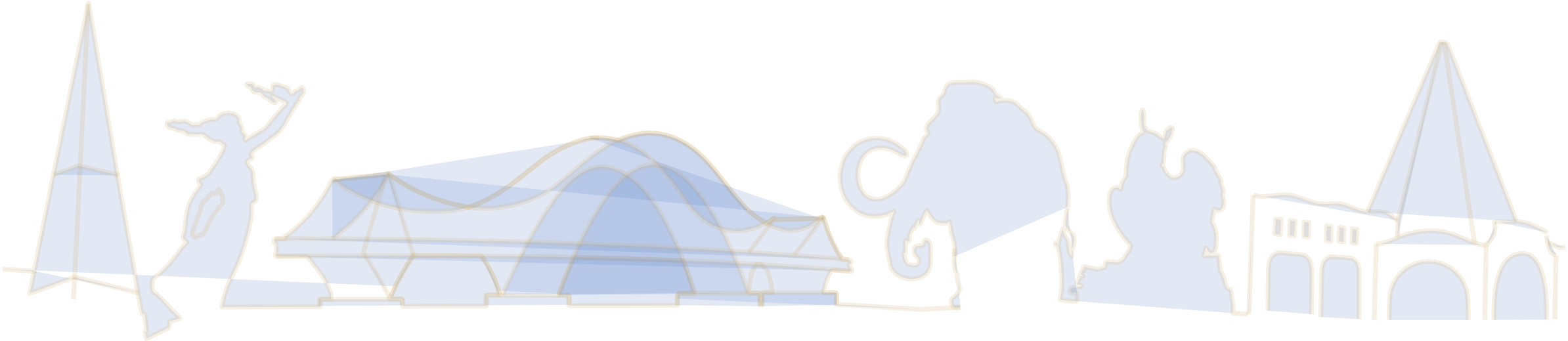 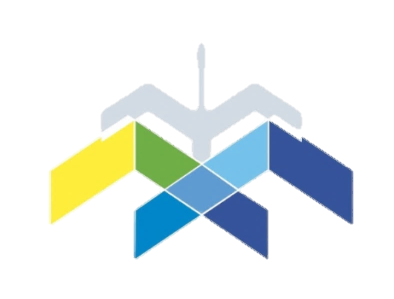 Опыт реализации социальных проектов.
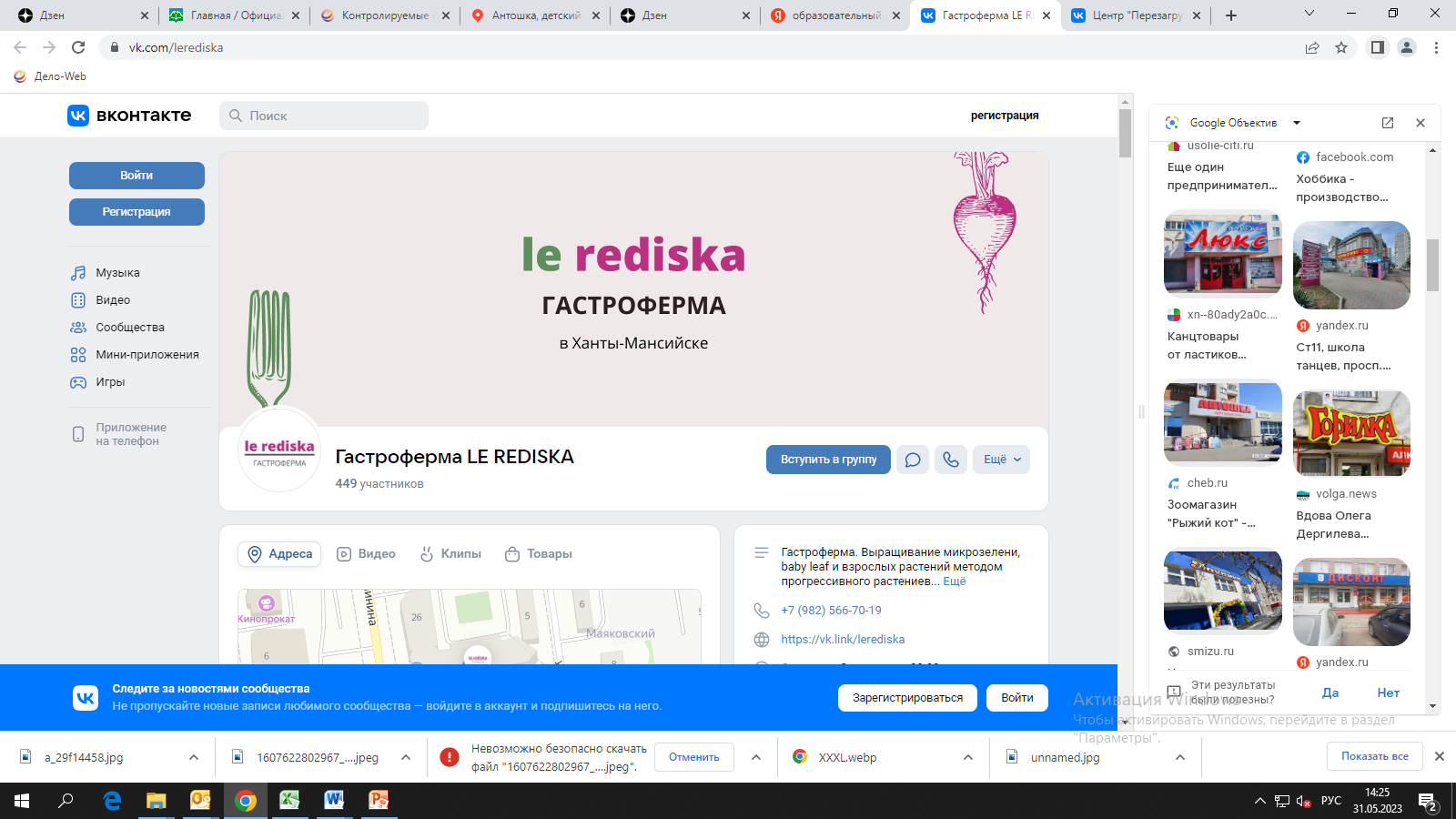 На базе 9 школы 
ИП Андреевым Раяном Валерьевичем 
реализуется инновационный проект в сфере образования 
«Сити-фермер Junior 1.0» 
гастрофермы Le rediska
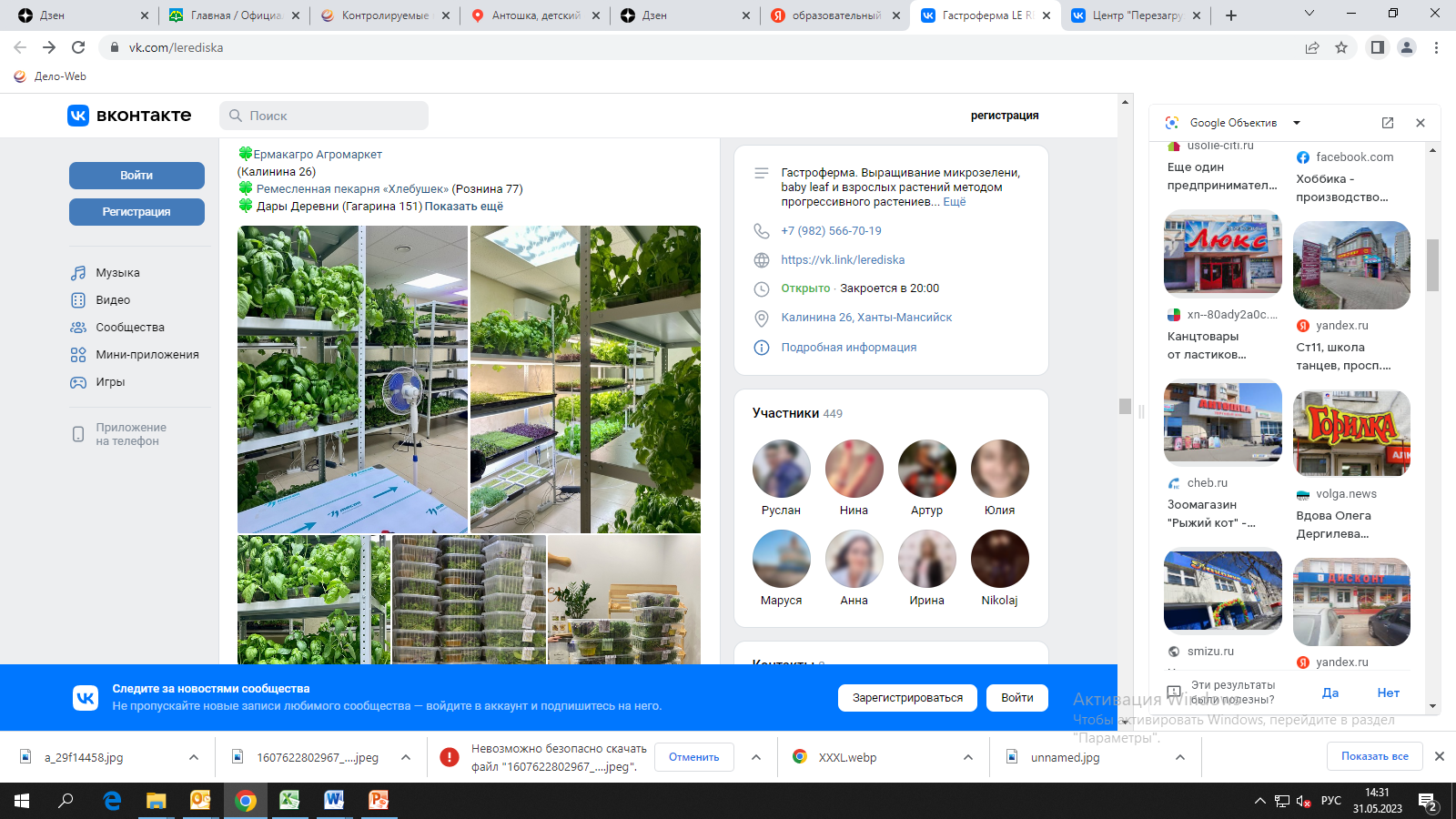 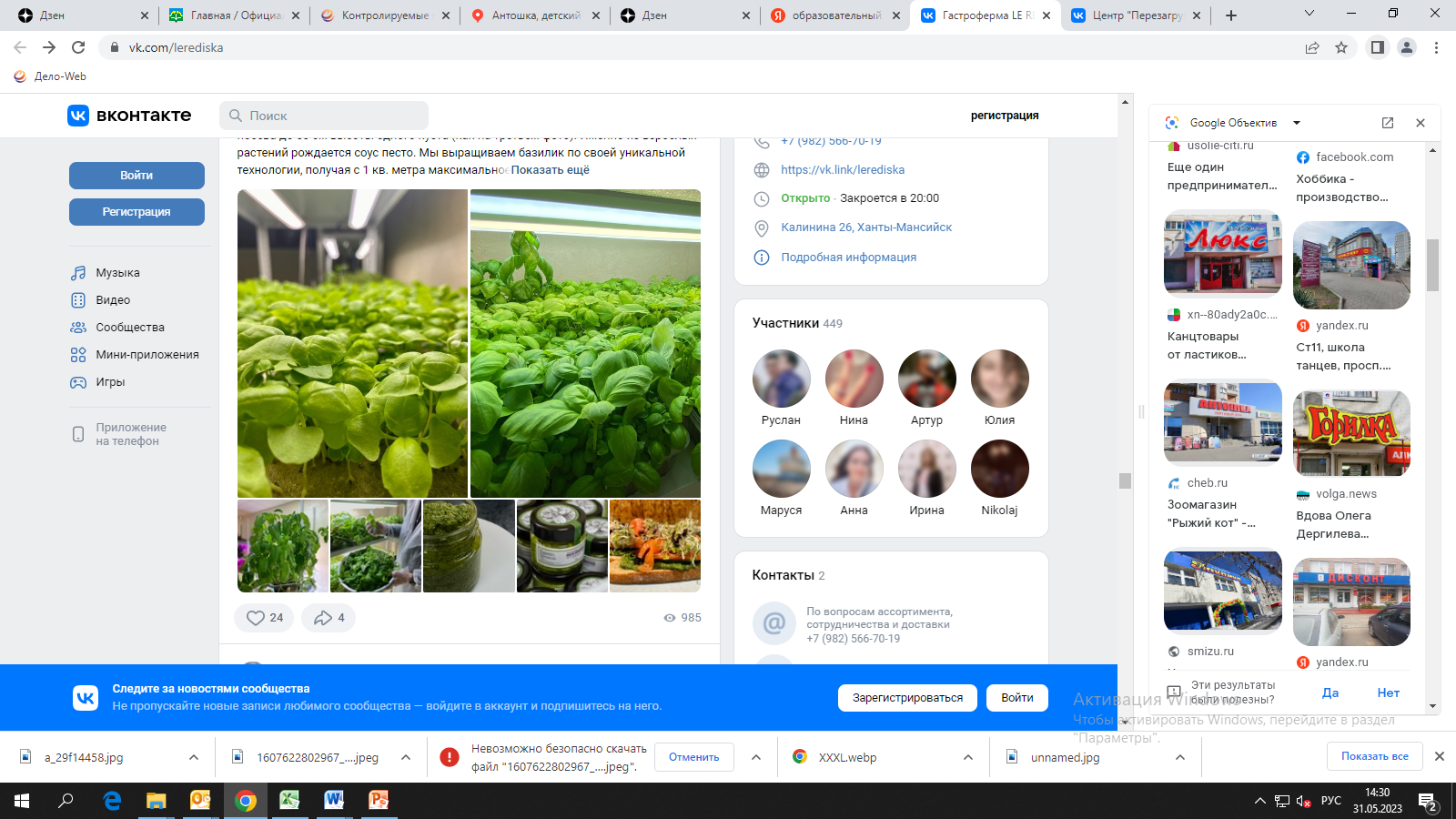 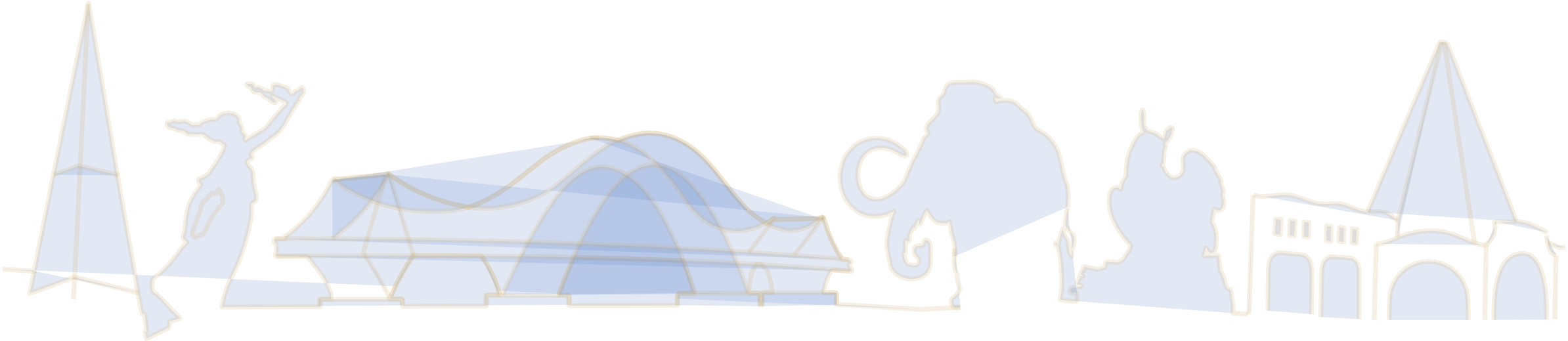 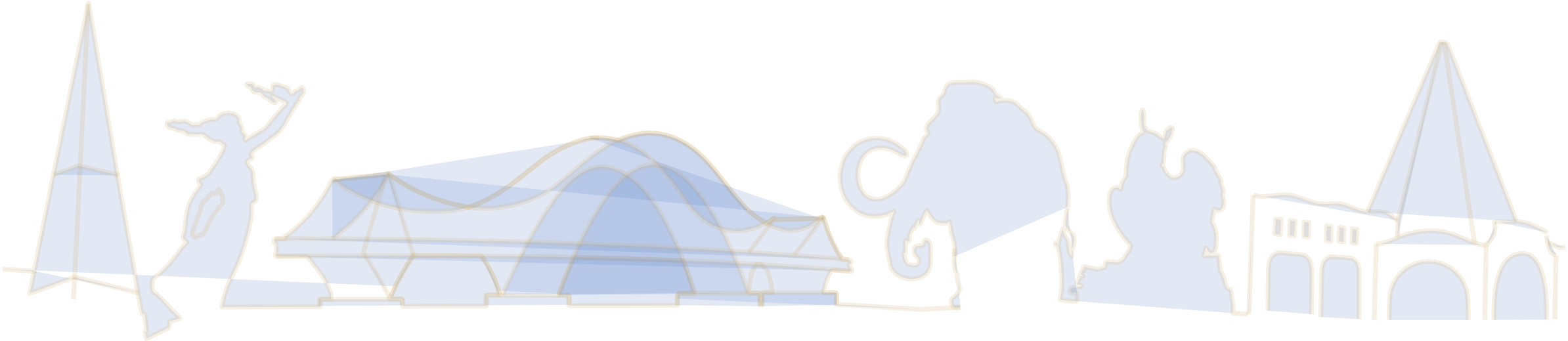 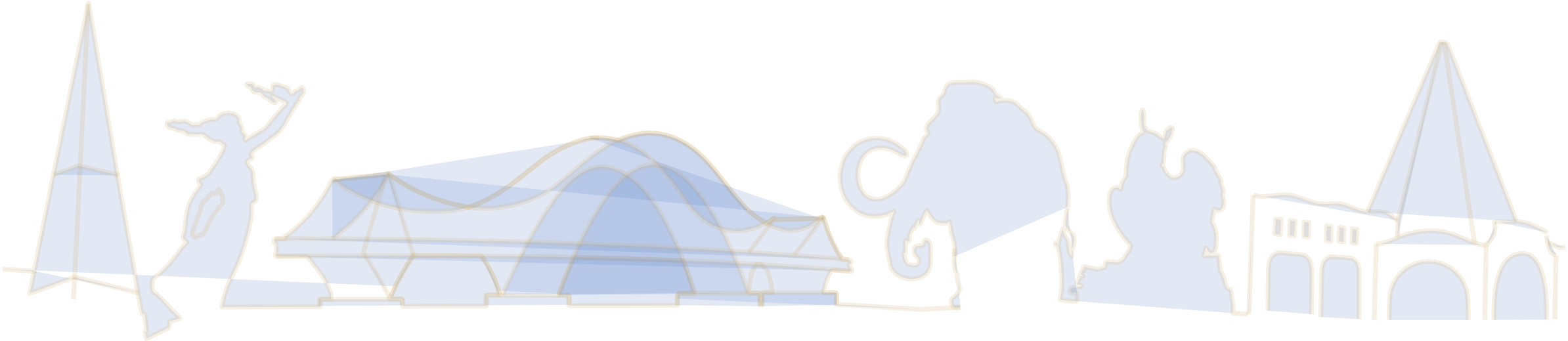 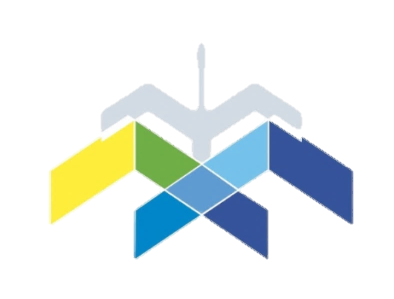 Опыт реализации проектов МЧП в муниципальном образовании
Концессионные соглашения по созданию образовательных объектов
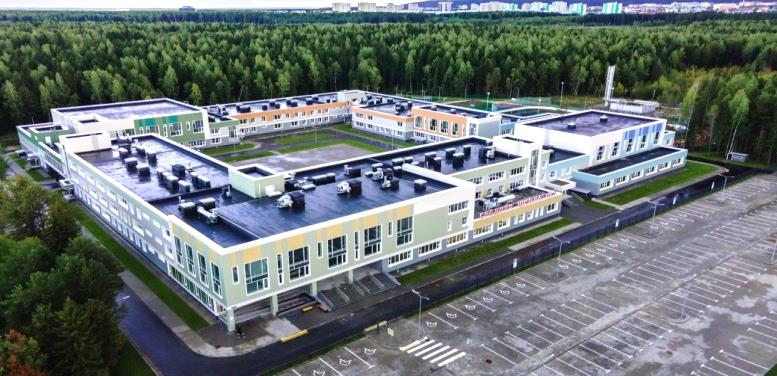 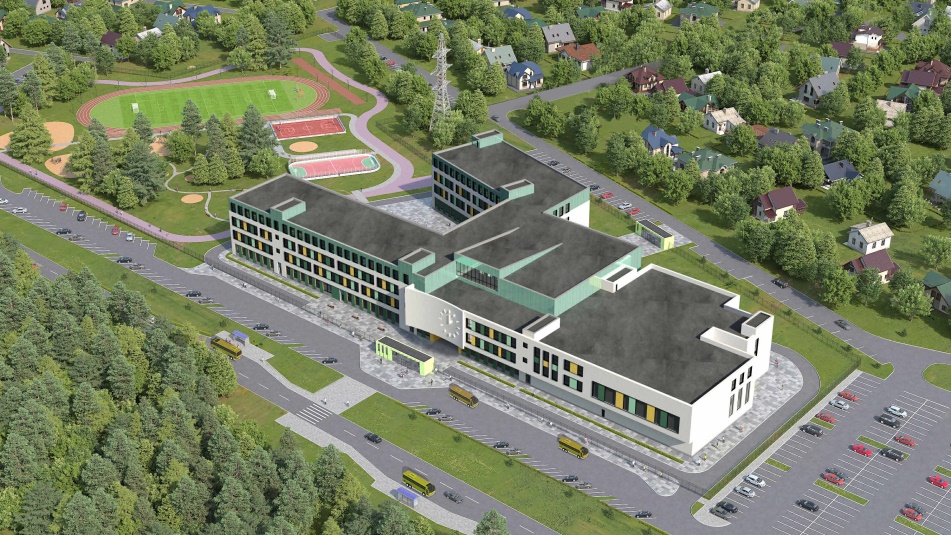 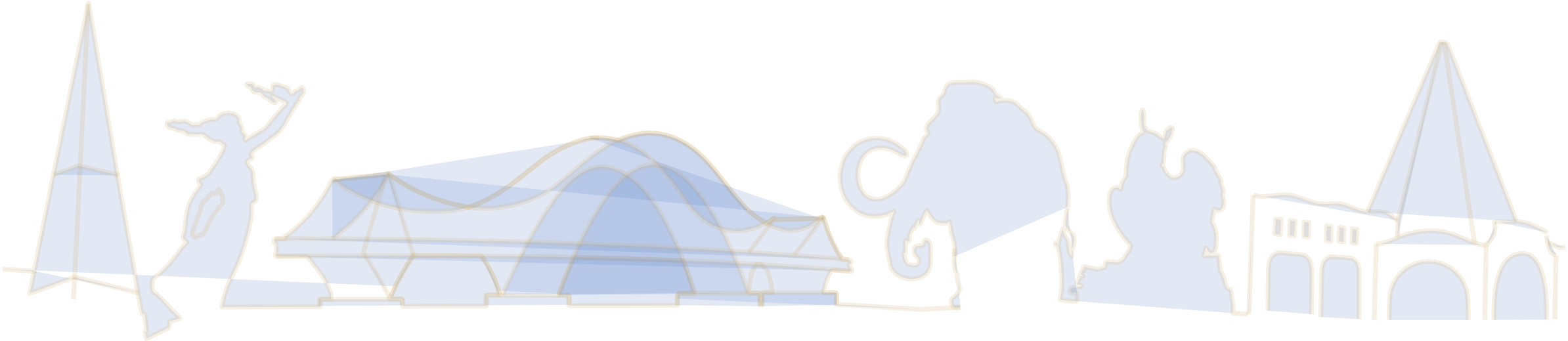 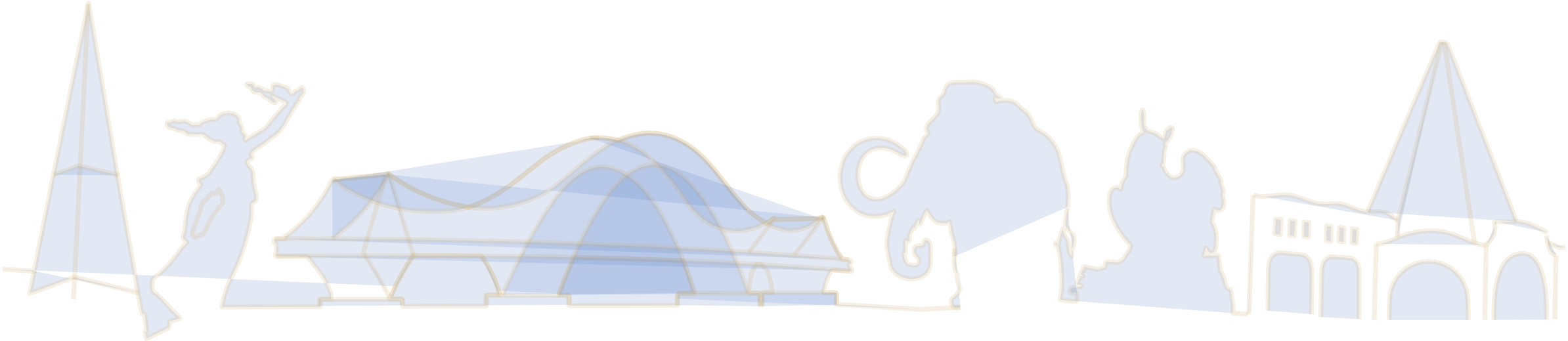 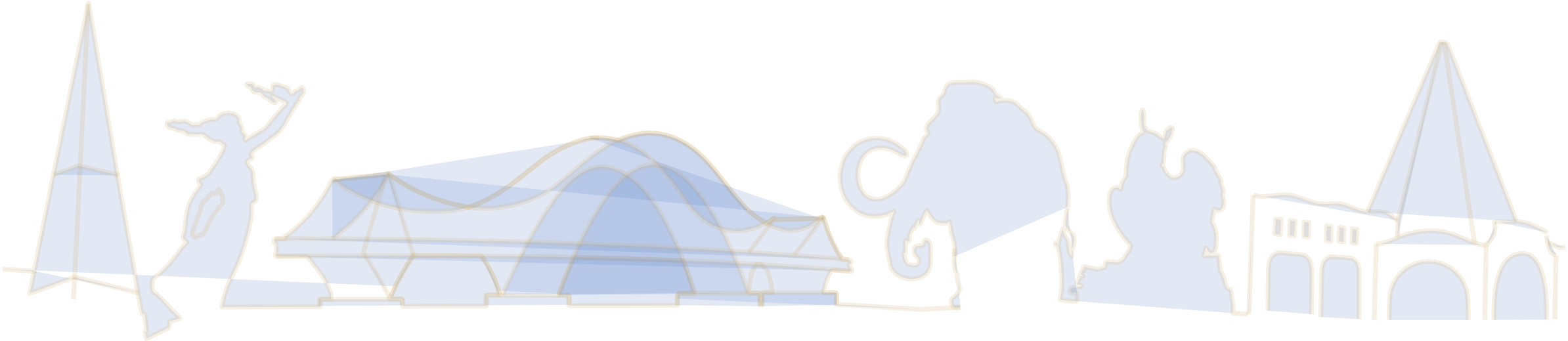 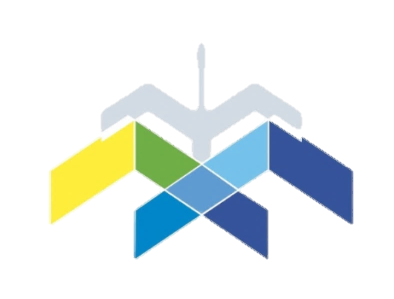 Результаты муниципальной практики
Увеличение количества негосударственных (немуниципальных) поставщиков услуг социальной за 5 лет в 4,5 раза
Увеличение доли детей, посещающих частные дошкольные образовательные организации в общей численности детей, посещающих дошкольные образовательные организации за 5 лет  в 5 раз
Снижение налоговой нагрузки на 61,5 млн. рублей
Практика города Ханты-Мансийска «Муниципальная экономическая политика и управление муниципальными финансами» по реализации механизмов поддержки социально ориентированных некоммерческих организаций и социального предпринимательства заняла 3 место на региональном этапе Всероссийского конкурса «Лучшая муниципальная практика», отмечена Благодарственным письмом Министра экономического развития Российской Федерации М.Г. Решетникова.
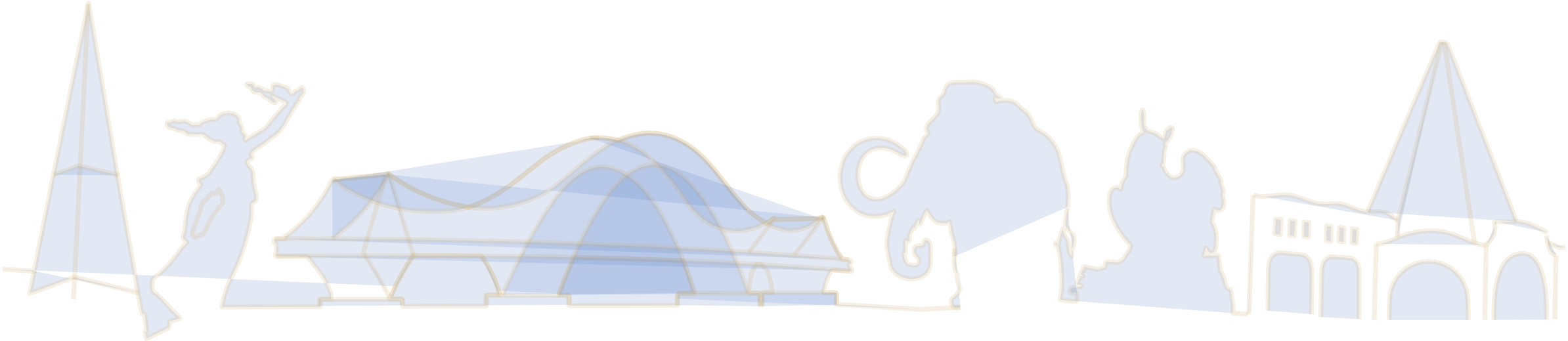 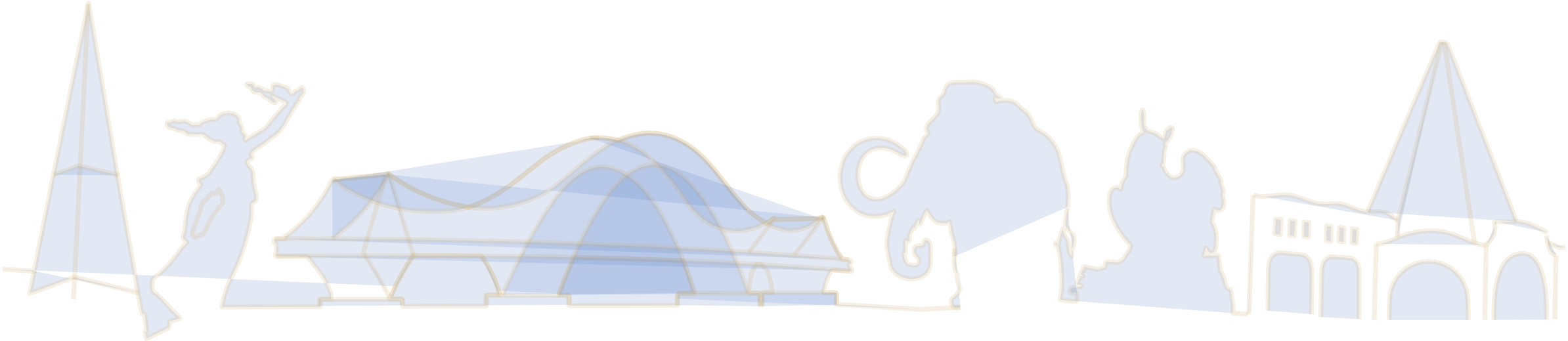 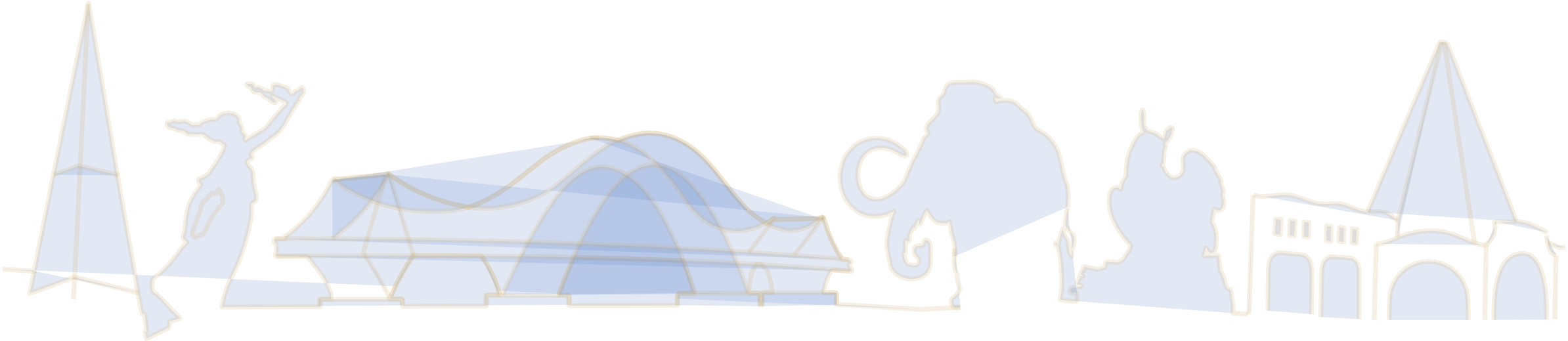